Some thoughts on giving talks
Vivek Pai
Was The Opening Slide a Good Idea?
Wasted top 2/3 of screen
Top is the valuable real estate
Bottom may be obscured based on room
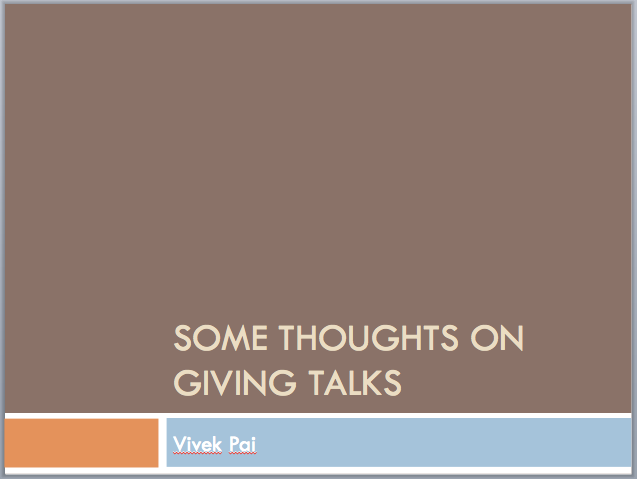 Was The Opening Slide a Good Idea?
What about the color scheme?
White on light blue is asking for trouble
Some projectors may make that light blue look like white
Light colors are fine for accents, but bad for critical areas
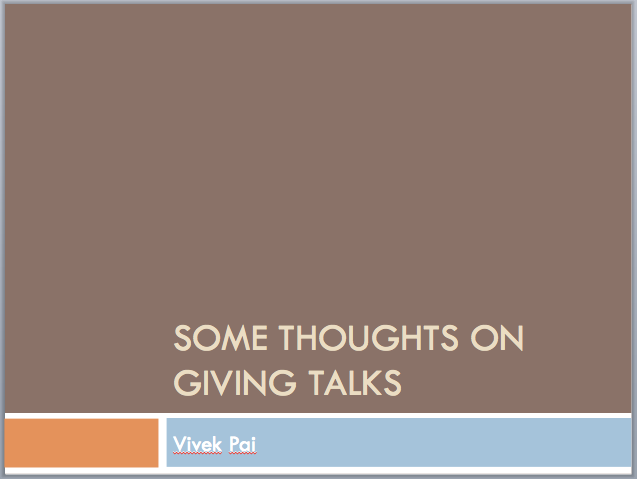 Was The Opening Slide a Good Idea?
How about branding?
What should people remember? What do you tell them?
Title is important, and so is name. What about affiliation?
Better yet, make title larger
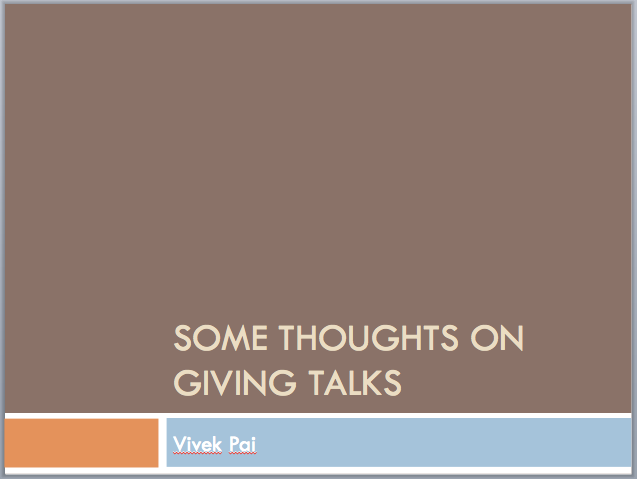 What About the Body Slides?
Title size, location looks decent
Slide format is uncluttered – that’s a plus
Font is ok – it’s not Comic Sans, for example
People hate Comic Sans
Avoid it if only for that reason
Do The Body Slides Use Real Estate Wisely?
Size of title block ok
Body text block uses most of available area
What about the very bottom?
What should go there?
What To Put At The Bottom
Your name – use this opportunity to remind people who you are
Talk title – again, drive it home
Page number – if someone wants to ask a question, they can do so by page number
Your Name
Talk Title
Page Number
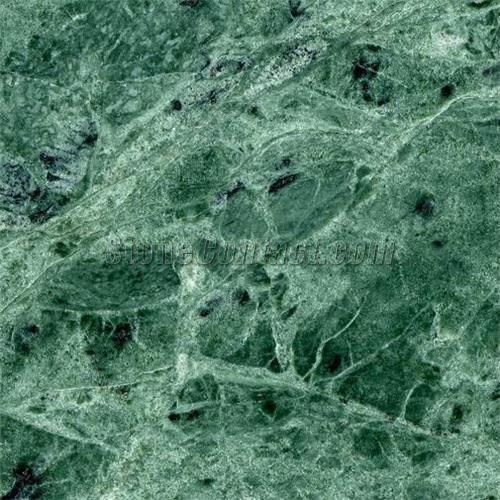 What About More Complicated Designs?
This is a horrible choice
There’s too much contrast
Too many high frequencies
What About This?
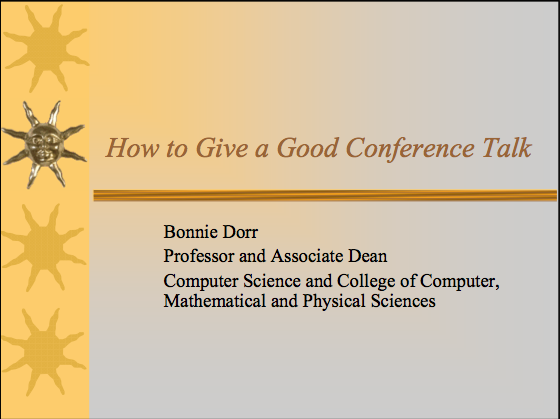 What About This?
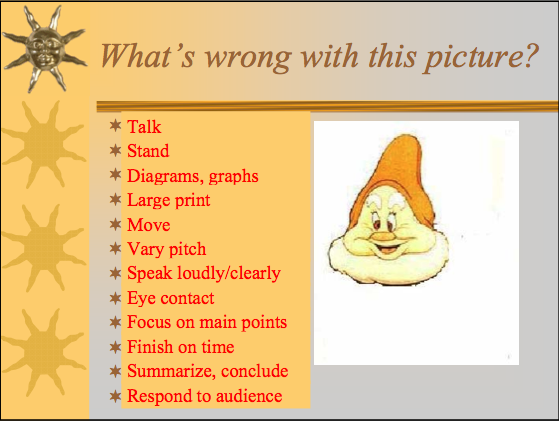 When Should You Use Images
All the time
As appropriate

Images convey information
Not distraction
Not jokes, humor

Use them instead of describing
But My Computer Is So Powerful!
It can do transitions!
It can make this magically appear
It can make things bounce!
It can draw all sorts of cool letters
But What Is Your Goal?
Presentation, not distraction
Do not overshadow your message
Simple Slides Are Important
Pick a good design
Simple background
Good color choices
Do not crowd yourself
7 x 7 rule
7 lines of text
7 words per line
Use as much of screen as realistic
General CS Slide Rules
Make text readable
Minimize eyestrain
Avoid complete sentences
Other Slide Types - Consulting
Justify extremely high rates
Obviate need to read actual report
Meant to be read printed
Lots of lines of text
Lots of complete sentences
Small fonts
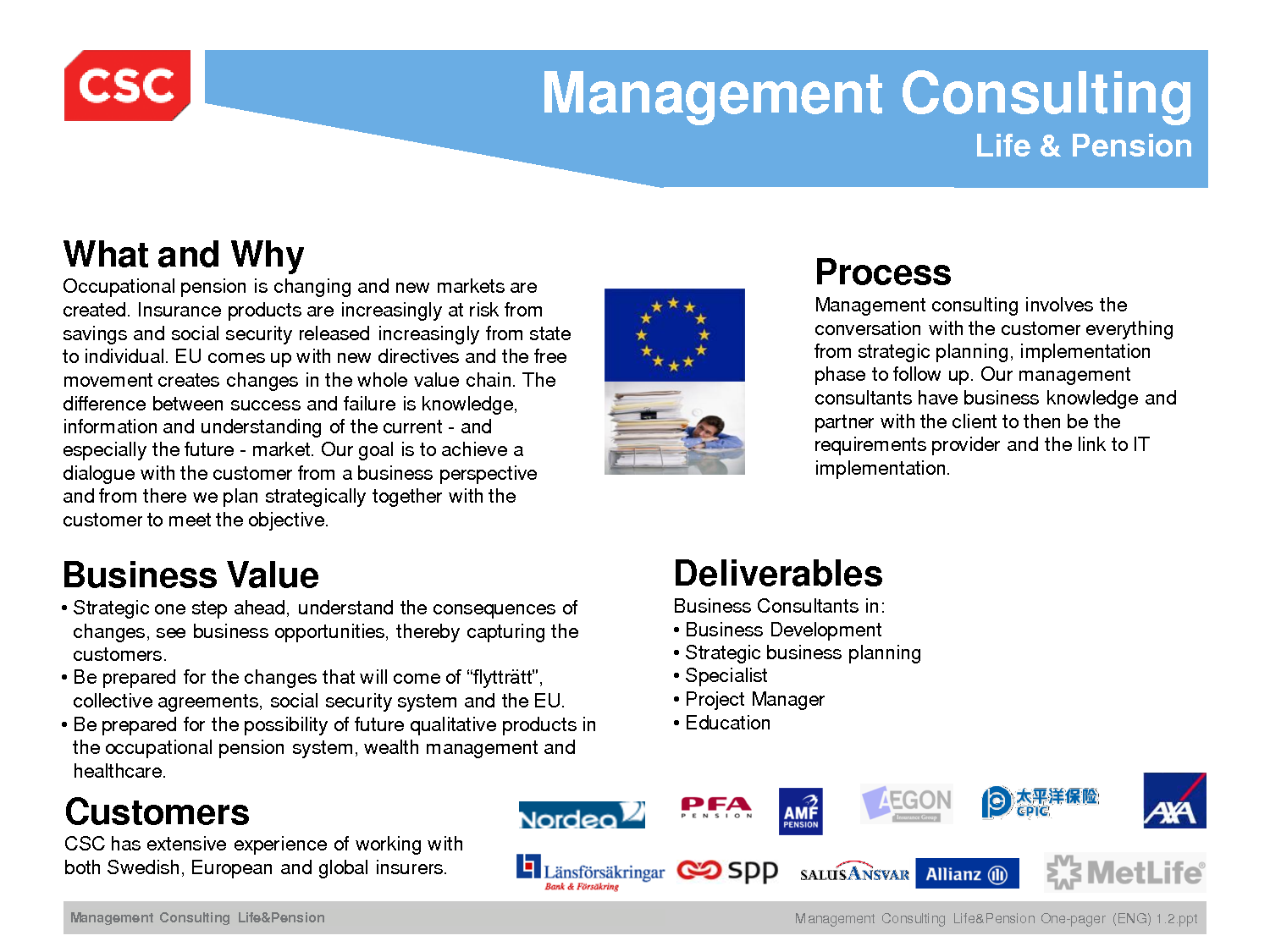 Other Slide Types - Military
Lots of acronyms
Very dense – like consulting
Avoid complete sentences
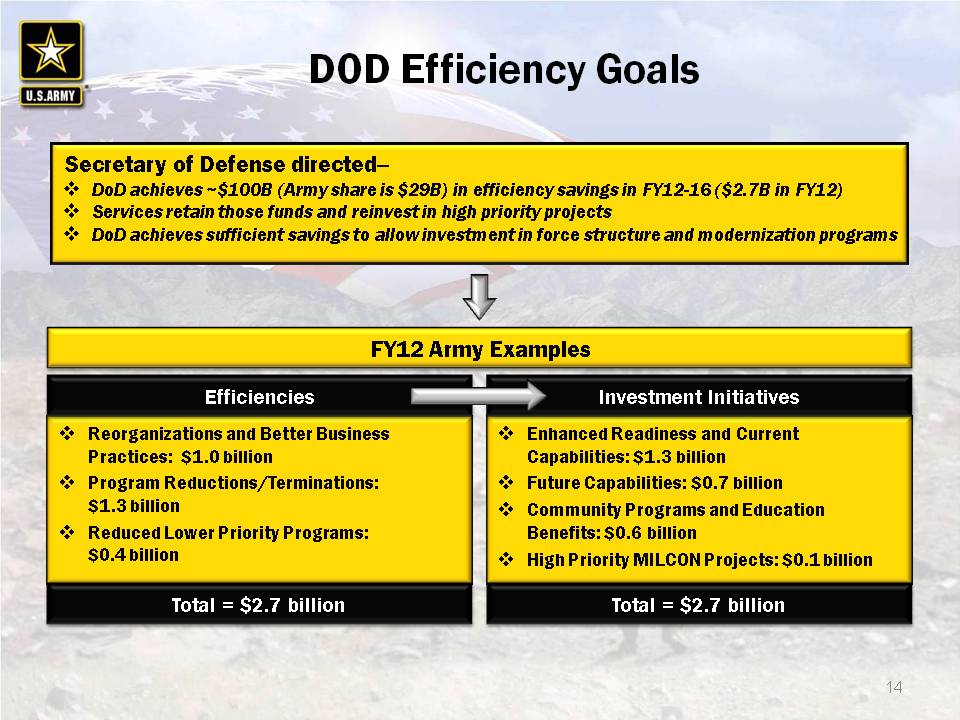 Font Choices
Simple fonts
Stick to main font families
Not something weird, like Lucida Blackletter

Serif vs San Serif
Serifs maybe minimize eyestrain
San Serif may pack tighter
Avoid parallelism problems of Arial Narrow
Color Choices
Primary colors: red, green, blue
Easy to project
Easy to specify
Bad for color-blind users
Red-green color-blindness is common
More prevalent in males
About 7-10% of population
Orange-blue safer than red-green
Graphing Choices
Paper is about accuracy
Presentation is about understanding

It’s ok to decrease precision to improve understanding
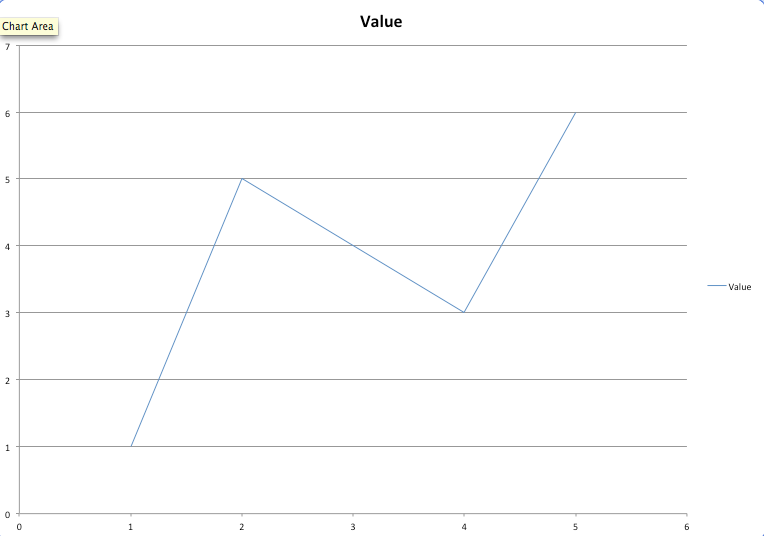 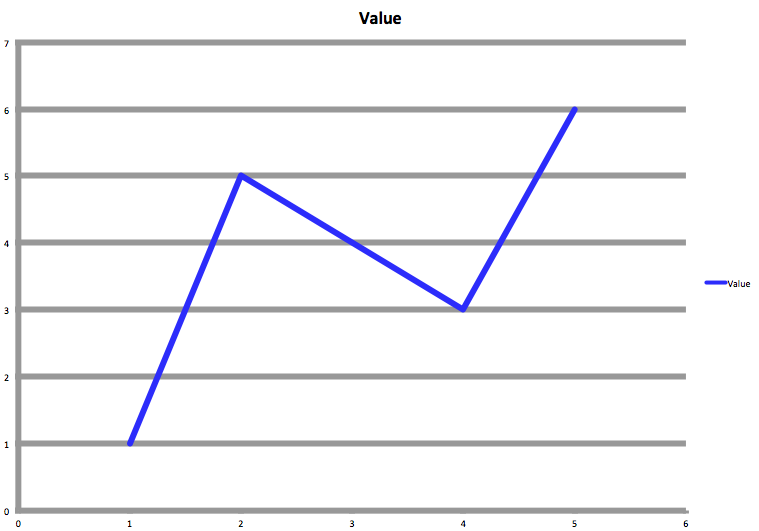 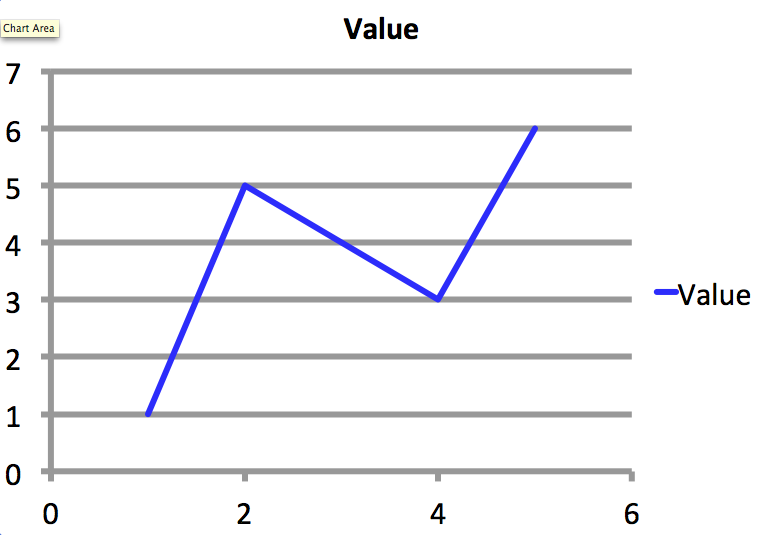 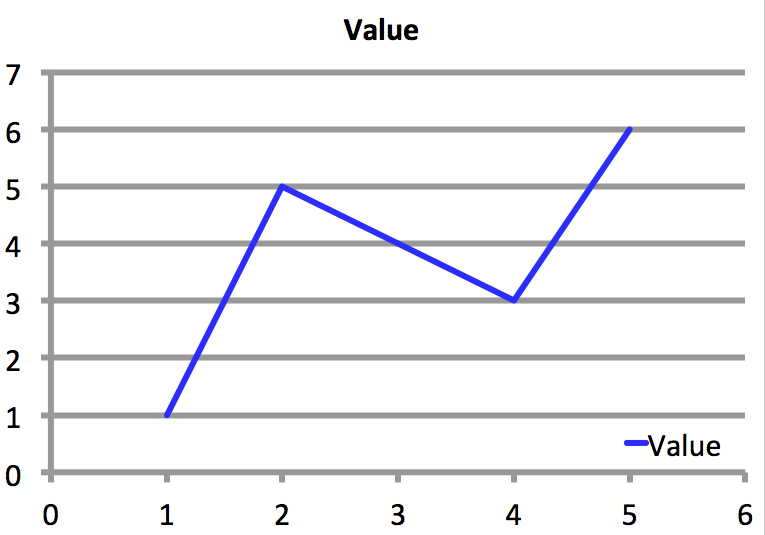 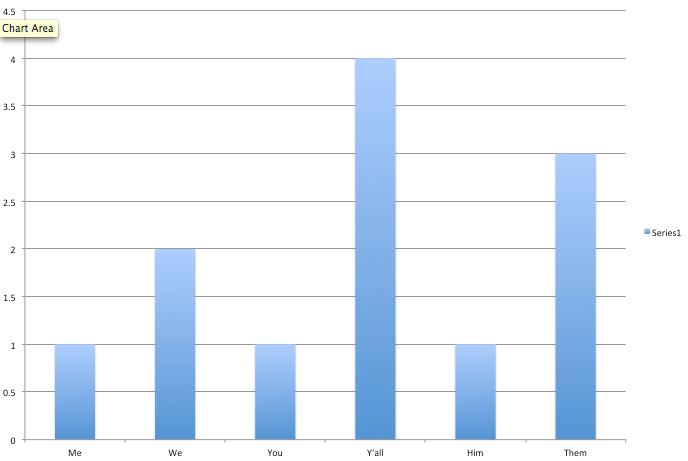 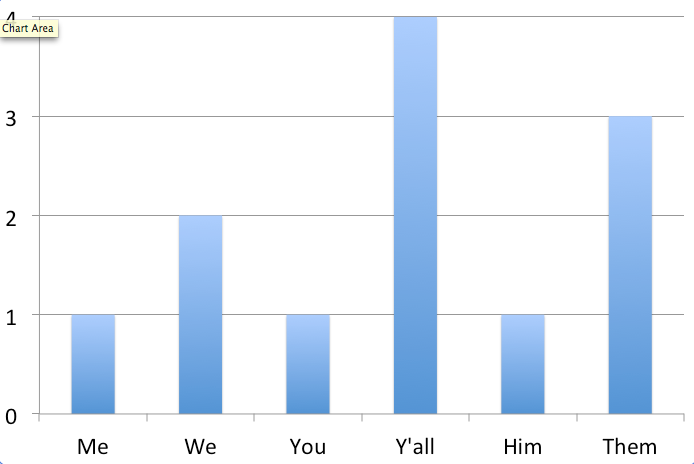 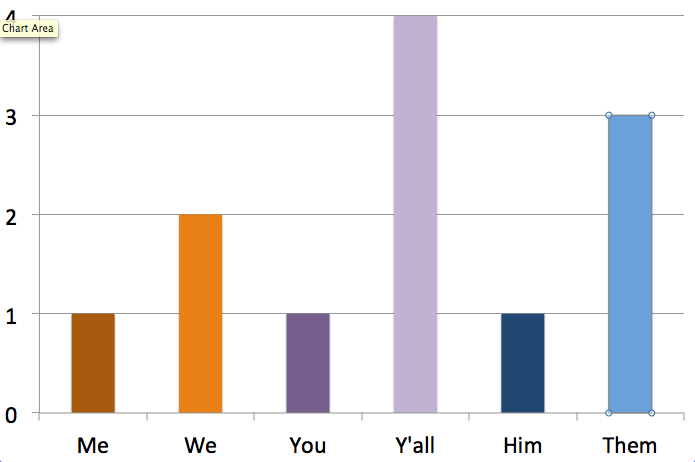 Other Talk Guidelines
Don’t fidget
Don’t stand in the way
Turn off automatic notifications
Speak into microphone

Have fun
Summary
Make slides readable
Use space wisely
Make graphs non-default

Goal: make people want to follow your talk